ESHAN COLLEGE OF ENGG FARAH MATHURA
NAME-GANESH SINGH
  SUB-CONCRETE TECHNOLOGY
PAGE=2
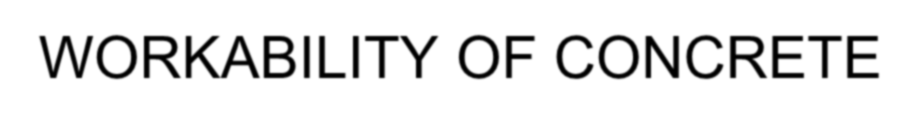 WORKABILITY OF CONCRETE
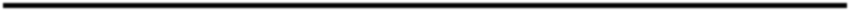 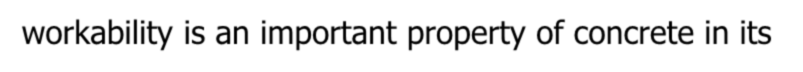 workability is an important property of concrete in its  stage. workability in simple terms can be defined as “the  ease with which the concrete can be mixed, transported,  placed and compacted”. The workability of concrete has  also been defined as the amount of work required to place  concrete and to compact	it thoroughly
The workability is associated with the following four
concepts:
 .Ease of flow (internal friction)  2.Prevention of segregation  3.Prevention of harshness  4.Prevention of bleeding
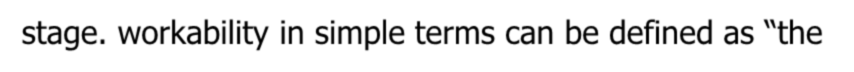 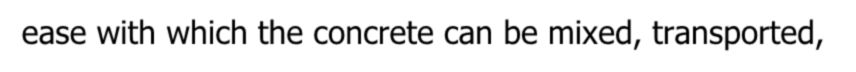 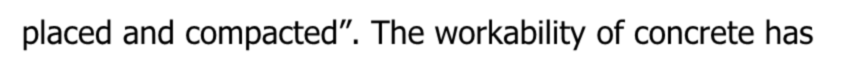 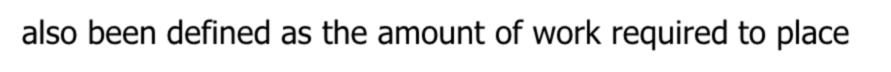 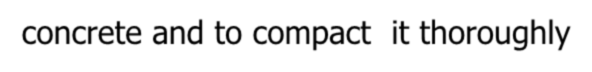 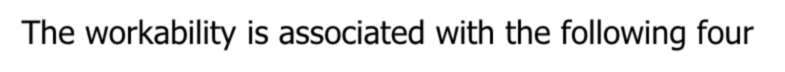 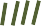 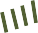 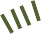 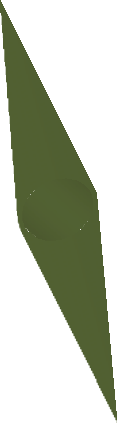 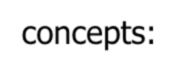 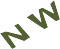 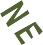 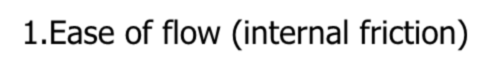 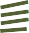 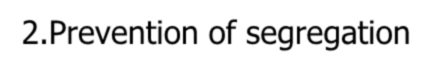 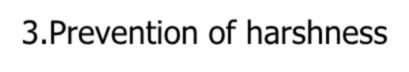 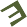 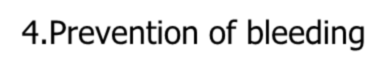 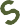 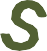 2
PAGE=2
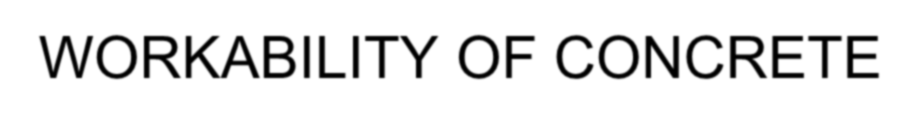 WORKABILITY OF CONCRETE
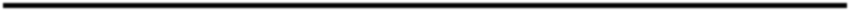 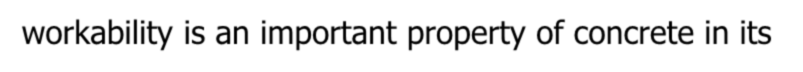 workability is an important property of concrete in its  stage. workability in simple terms can be defined as “the  ease with which the concrete can be mixed, transported,  placed and compacted”. The workability of concrete has  also been defined as the amount of work required to place  concrete and to compact	it thoroughly
The workability is associated with the following four
concepts:
 .Ease of flow (internal friction)  2.Prevention of segregation  3.Prevention of harshness  4.Prevention of bleeding
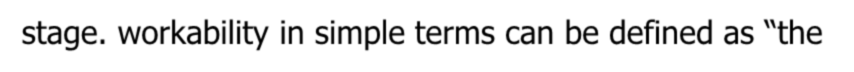 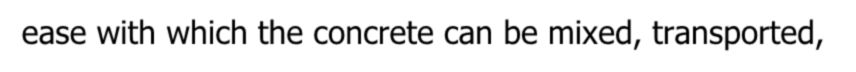 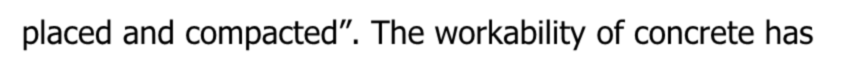 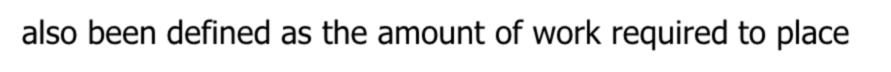 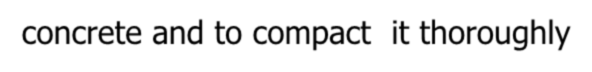 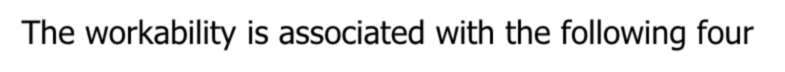 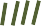 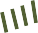 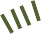 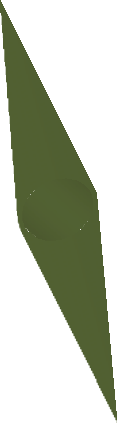 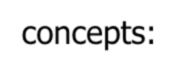 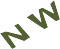 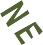 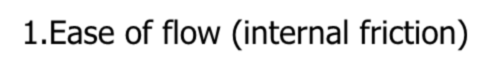 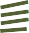 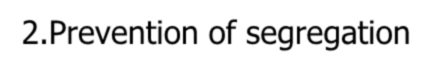 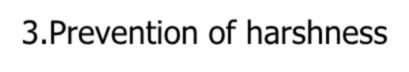 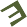 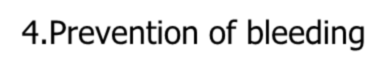 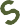 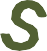 3
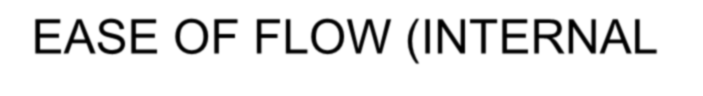 EASE OF FLOW (INTERNAL  FRICTION)
PAGE=3
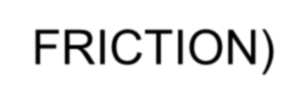 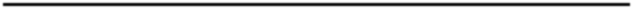 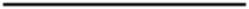 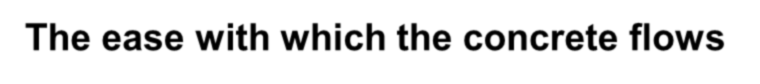 The ease with which the concrete flows  depends upon the internal friction between the  particles of concrete. To improve workability,  therefore it is necessary to reduce the internal  friction. The internal friction can be reduced by  the lubrication of the surface of aggregates.
The lubrication can be improved in two ways:
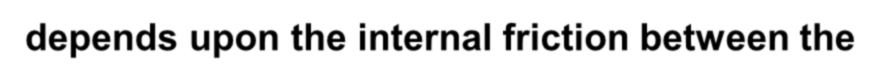 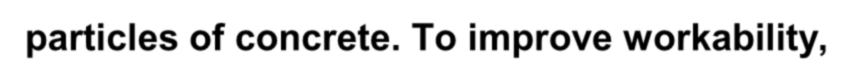 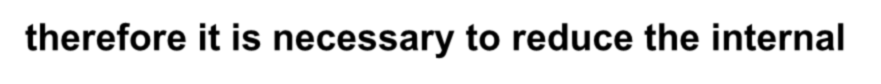 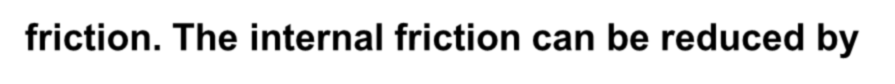 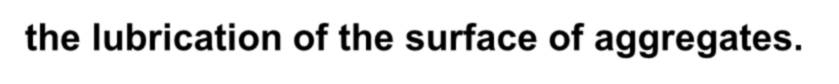 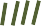 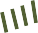 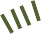 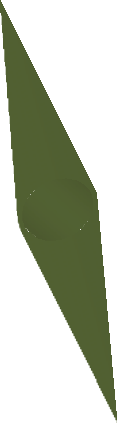 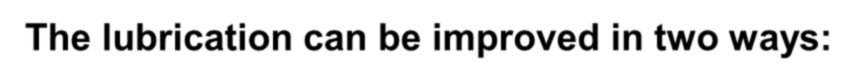 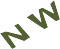 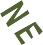 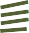 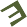 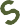 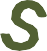 4
PAGE=4
By increasing the quantity of water in a  concrete mix. Greater the quantity of water,  more area it can lubricate. But this method is  inefficient because it increases water-cement  ratio and thereby decreases the strength of  cement.
The second way is to reduce the total  surface area of the aggregates by adopting  coarse aggregate. But coarse aggregate should  not be used too much o.therwise segregation  will take place.
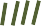 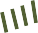 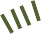 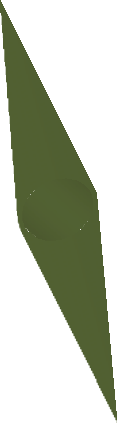 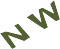 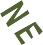 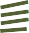 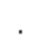 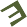 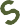 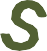 5
PAGE=5
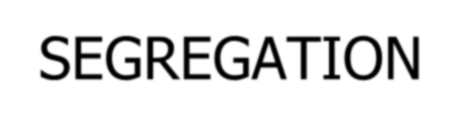 SEGREGATION
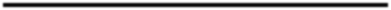 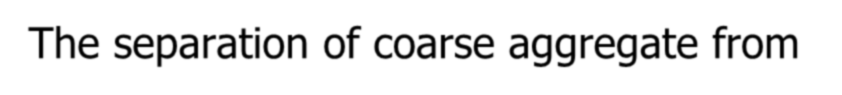 The separation of coarse aggregate from  the concrete mix in plastic stage is called  segregation.
Concrete is not a homogenous material  but rather a mixture of materials of  different specific gravities. So there is  always a tendency for the coarser and  heavier particles to settle down and for  lighter materials to rise to the surface.
Segregation reduces the strength and  durability of concrete.
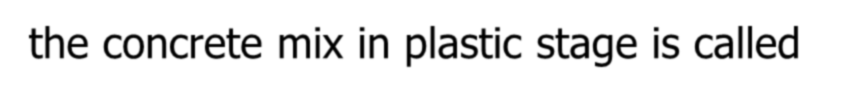 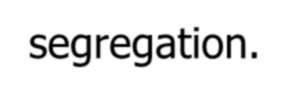 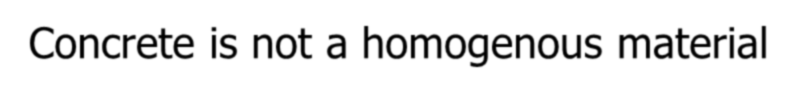 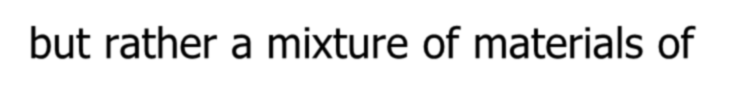 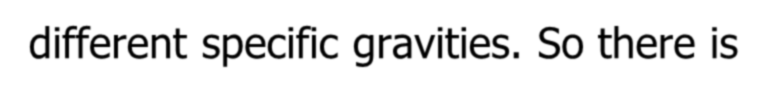 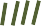 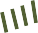 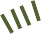 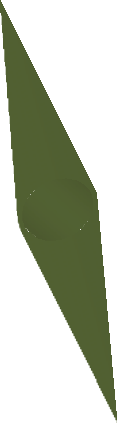 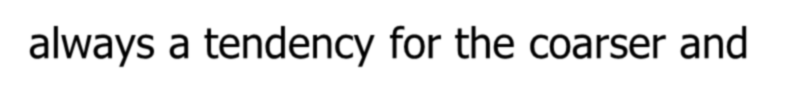 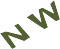 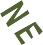 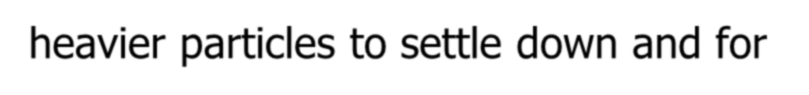 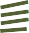 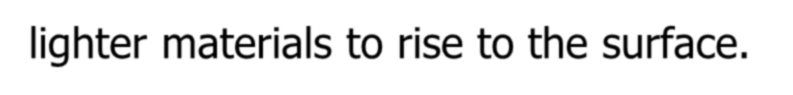 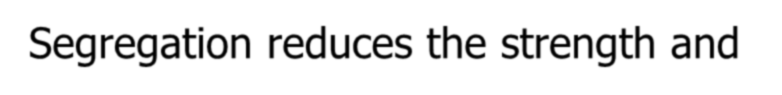 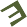 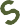 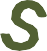 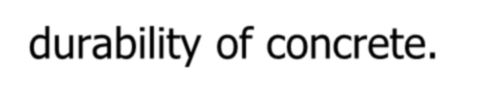 4
PAGE=6
Causes of segregation. Segregation takes place  when:
there is too much of water in the mix.
there are badly graded aggregates.
there are too much shocks to a	concrete mix  due to transport over longer distances, discharge of  concrete from a considerable height (more than 1m)
, Pumping of concrete.
leakage of mortar from formwork.
concreting is done under-water.
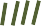 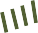 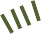 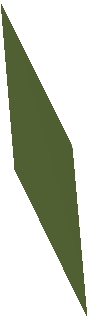 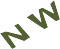 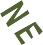 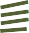 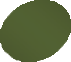 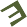 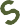 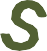 7
PAGE=7
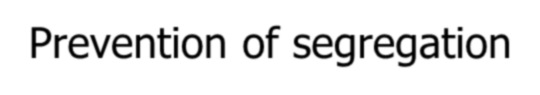 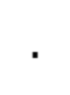 Prevention of segregation.
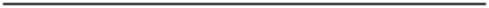 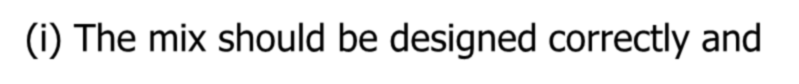 The mix should be designed correctly and  minimum amount of water should be used for  mixing.
The height of free fall of concrete should not  exceed 1m in any case.
The air-entraining agents should be used for  reducing segregation as these reduce the  quantity of mixing water.
The concreting operations should be  supervised strictly.
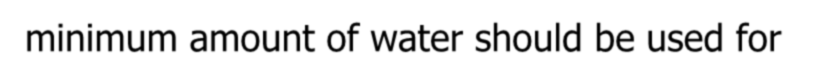 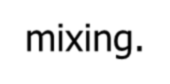 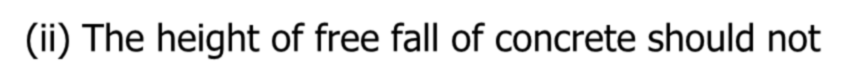 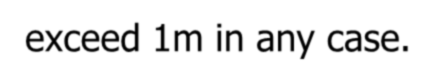 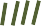 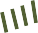 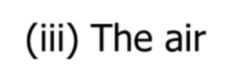 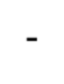 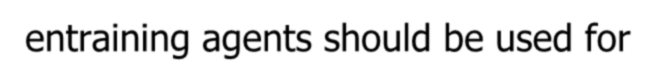 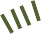 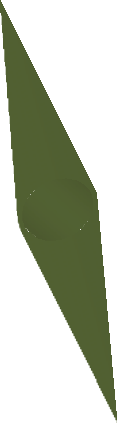 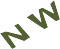 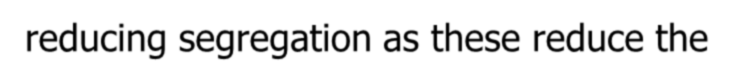 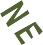 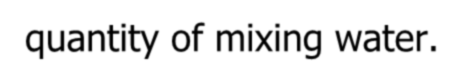 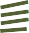 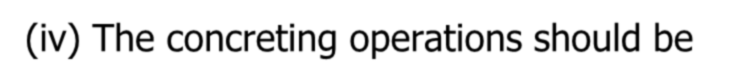 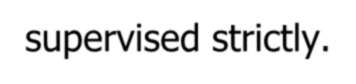 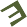 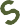 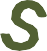 8
PAGE=8
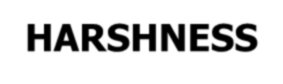 HARSHNESS
The concrete mix which does not give smooth  surface with a certain amount of trowelling is  known as harsh mix.
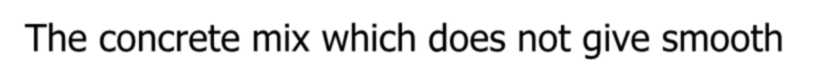 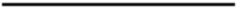 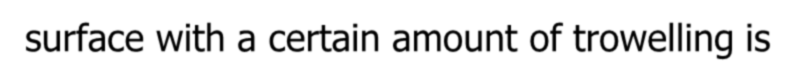 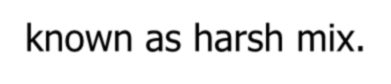 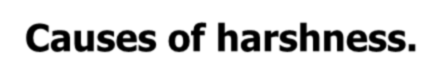 Causes of harshness.
The cement mortar not sufficient to fill the  voids in the coarse aggregates.
The presence of excessive proportion of one  particle-size in an aggregate grading.
Prevention of harshness. Harshness can be  prevented if there is sufficient proportion of mortar  to fill the voids in coarse aggregates.
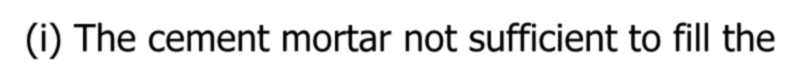 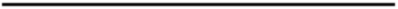 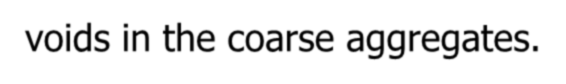 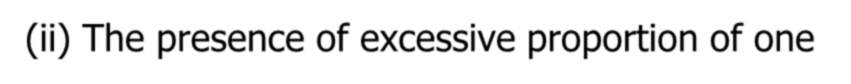 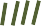 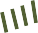 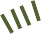 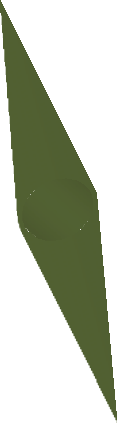 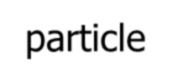 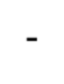 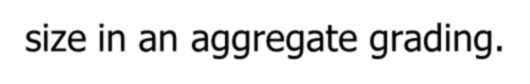 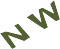 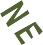 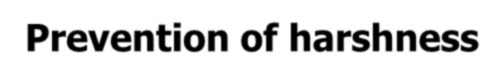 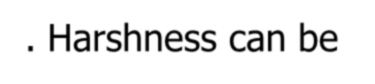 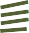 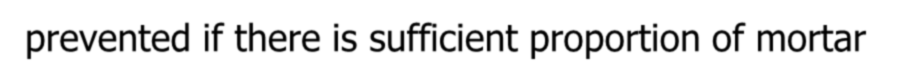 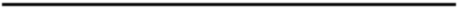 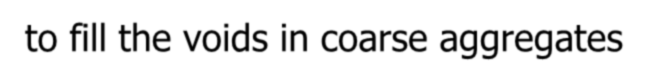 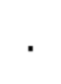 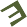 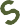 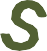 9
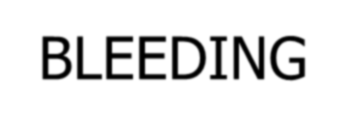 BLEEDING
PAGE=9
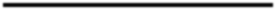 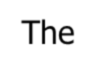 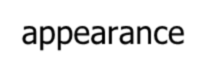 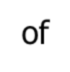 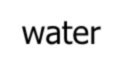 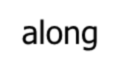 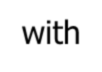 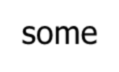 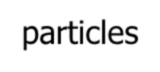 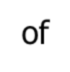 The appearance of water along with some particles of  cement and very fine sand on the surface of freshly  placed concrete after compaction is called bleeding. A  good concrete should be free from bleeding. The term  water gain is also sometimes used instead of bleeding  when water rises to the surface, flow channels are  formed in concrete mass. Thus concrete with large  amount of bleeding are permeable. Due to bleeding  watery scum (water+ particles of fine sand and cement)  is formed on the concrete surface. This scum layer is  known as laitance. This layer should be removed if a new  concrete layer is to be placed over the old layer.
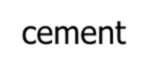 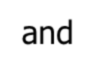 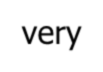 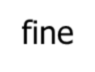 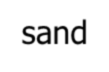 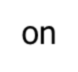 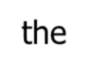 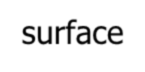 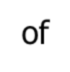 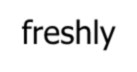 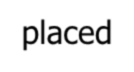 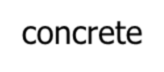 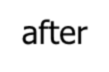 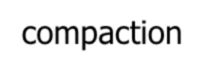 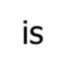 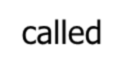 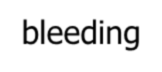 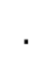 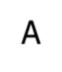 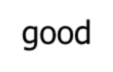 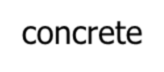 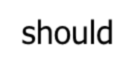 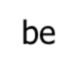 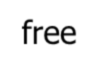 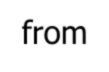 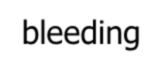 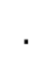 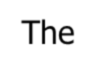 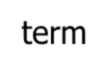 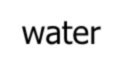 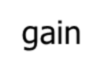 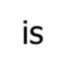 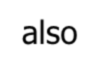 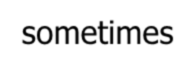 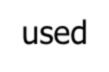 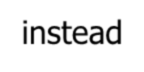 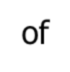 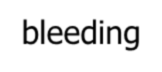 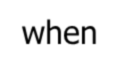 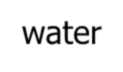 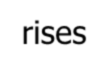 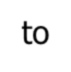 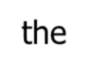 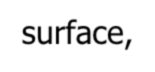 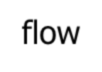 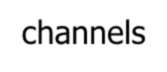 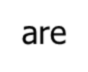 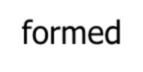 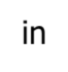 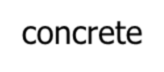 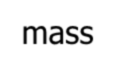 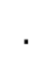 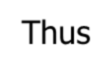 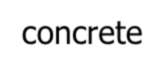 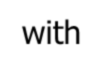 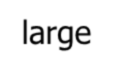 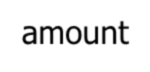 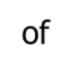 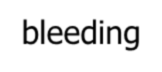 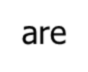 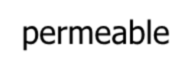 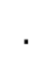 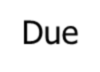 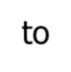 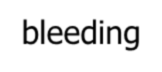 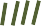 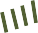 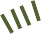 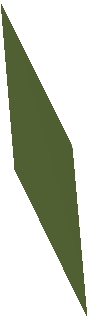 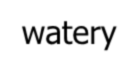 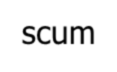 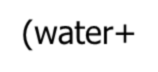 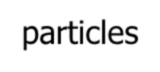 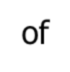 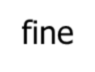 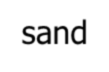 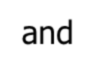 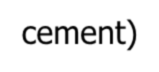 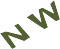 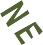 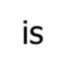 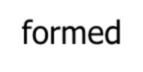 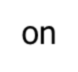 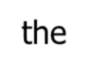 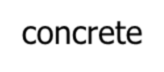 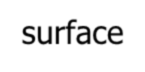 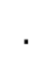 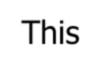 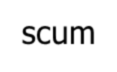 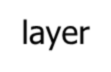 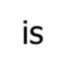 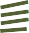 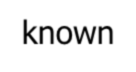 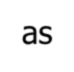 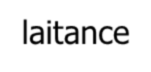 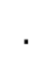 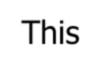 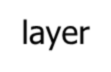 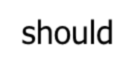 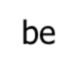 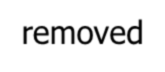 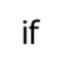 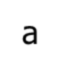 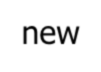 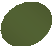 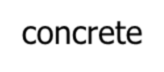 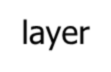 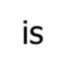 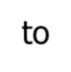 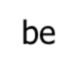 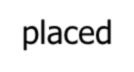 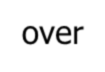 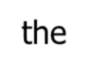 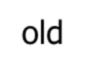 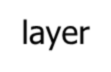 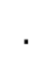 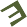 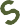 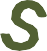 10
PAGE=10
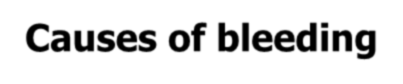 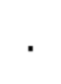 Causes of bleeding.
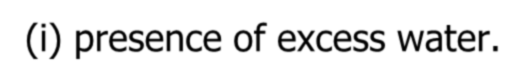 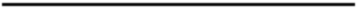 presence of excess water.
Deficiency of fine aggregate.
Too much finishing.
Prevention of bleeding. bleeding can be prevented  by:
controlling the water- content ratio
providing finer grading of fine aggregates.
using finely ground cement.
contro lling compaction.
The air-entraining agents should be used to  prevent	bleeding.
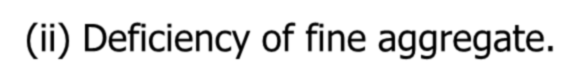 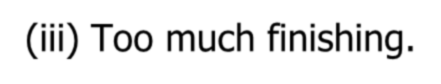 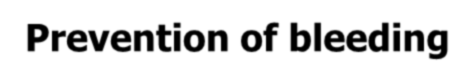 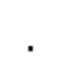 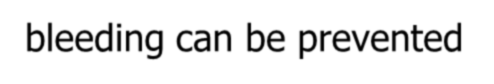 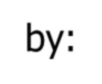 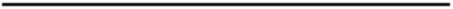 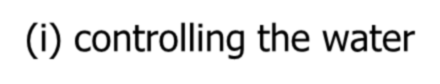 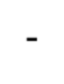 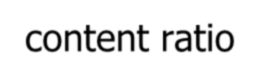 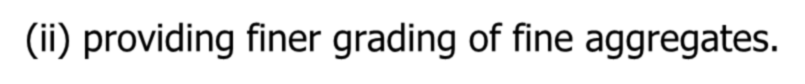 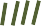 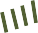 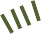 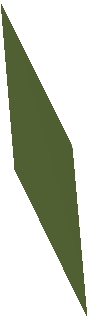 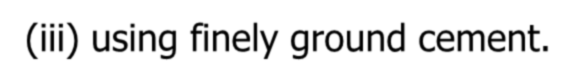 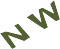 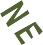 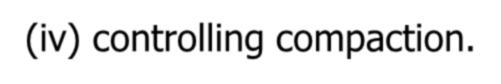 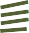 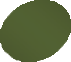 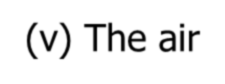 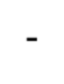 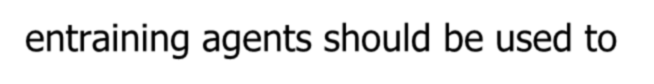 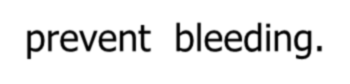 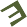 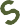 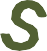 11
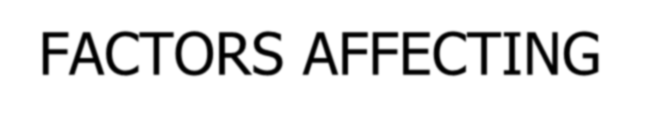 FACTORS AFFECTING  WORKABILITY
PAGE=11
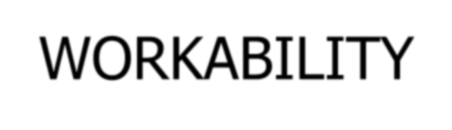 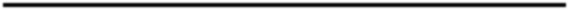 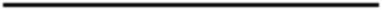 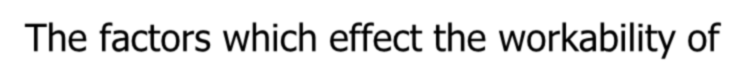 The factors which effect the workability of  concrete are:
Water content
Size of aggregate
Shape of aggregate
Grading of aggregate
Porosity and absorption of aggregate
Admixtures
Mixing time
Temperature
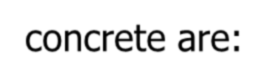 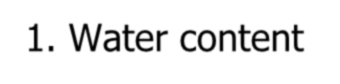 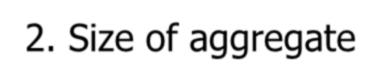 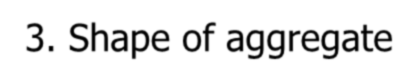 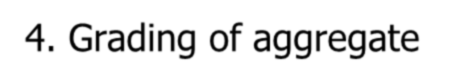 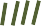 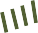 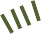 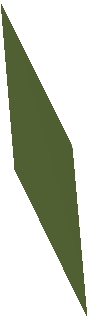 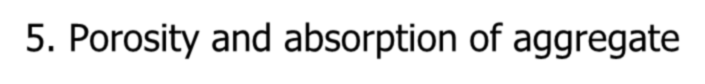 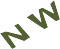 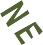 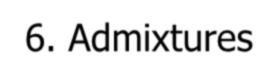 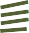 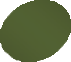 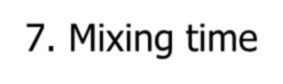 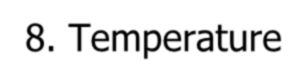 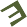 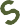 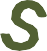 12
PAGE=12
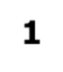 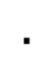 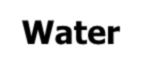 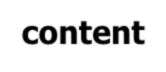 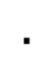 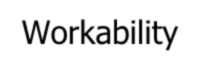 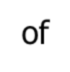 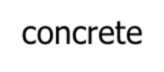 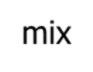 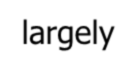 1.Water content. Workability of concrete mix largely  depends upon its water content. With the increases of  water, the workability also increases. But too much water  results into concrete of low strength and poor durability.  2. Size of Aggregate. Workability increases with the  increase in the size of the aggregate. Large size particles  provide less surface area as compared to surface area  given by smaller size particles. Hence for same degree of  workability, less water is required for large size  aggregate. Lesser quantity of water used in large size  aggregate also reduces the quantity of cement for given  water-cement ratio and is therefore economical. From  practical point of view, the maximum size of aggregate to  be used will depend upon the handling, mixing and  placing equipment, thickness of section and quantity of
reinforcement.
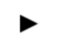 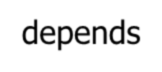 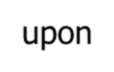 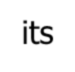 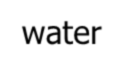 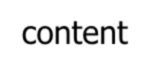 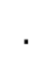 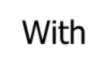 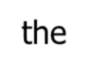 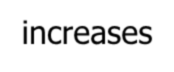 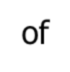 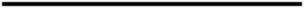 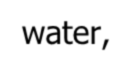 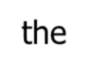 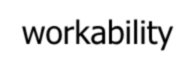 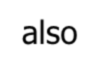 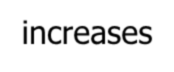 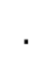 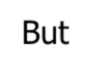 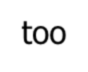 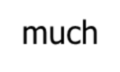 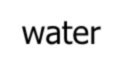 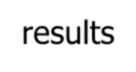 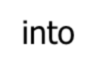 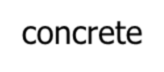 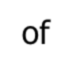 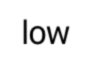 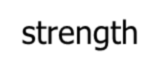 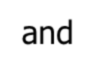 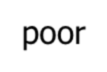 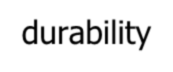 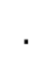 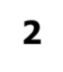 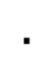 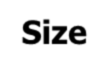 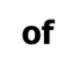 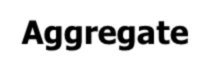 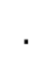 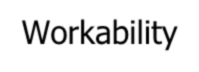 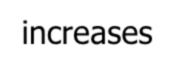 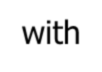 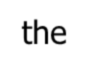 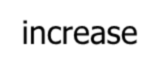 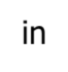 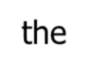 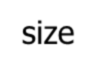 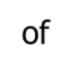 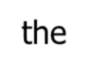 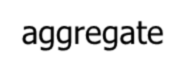 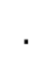 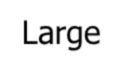 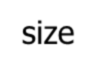 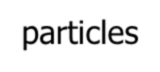 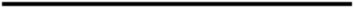 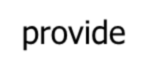 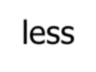 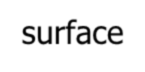 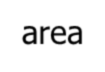 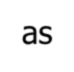 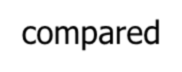 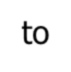 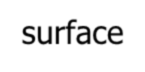 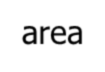 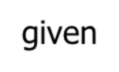 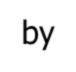 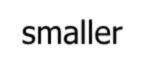 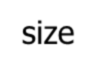 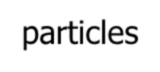 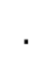 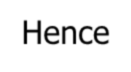 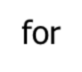 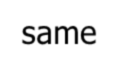 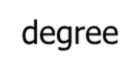 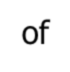 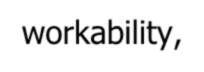 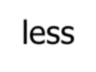 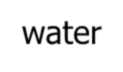 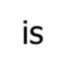 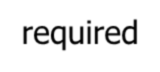 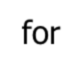 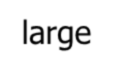 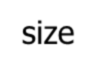 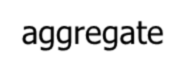 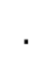 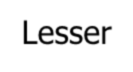 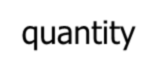 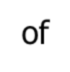 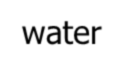 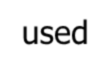 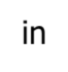 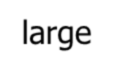 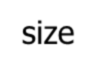 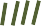 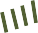 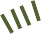 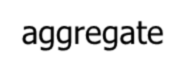 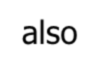 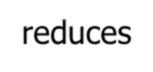 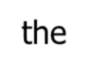 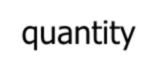 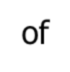 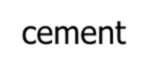 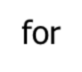 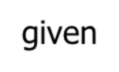 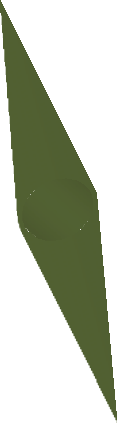 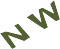 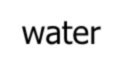 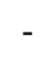 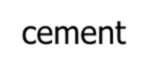 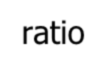 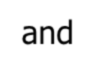 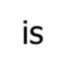 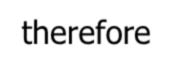 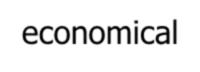 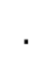 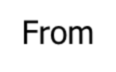 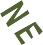 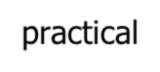 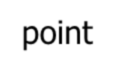 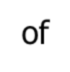 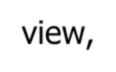 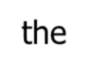 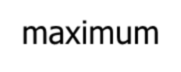 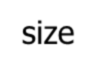 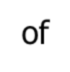 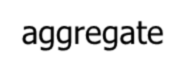 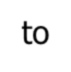 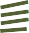 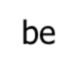 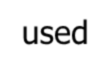 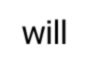 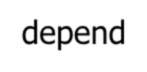 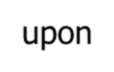 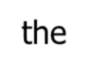 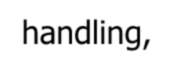 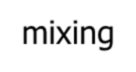 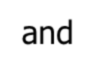 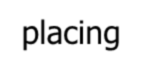 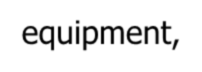 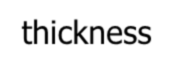 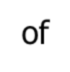 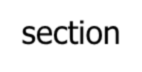 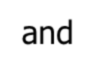 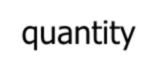 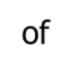 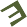 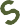 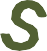 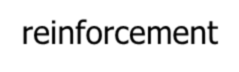 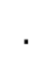 13
PAGE=13
Shape of Aggregate. The particle shape also effect  the workability. Workability increases with round and  smooth surface aggregates. Crushed or angular  aggregates has less workability because of higher and  rough surface area.
Grading of Aggregate. The grading of aggregate  has a considerable effect on workability of concrete.  Grading is more important when lean mixes of high  workability are required than rich mixes. For lean  mixes, the grading should be continuous, whereas for  rich mixes    the  grading  should    be    coarse.  5. Porosity and Absorption of Aggregate. Porous  and non-saturated aggregate will require more water  than a non-porous and saturated aggregate. For same  degree or workability, the latter will require less  quantity of water.
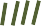 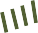 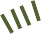 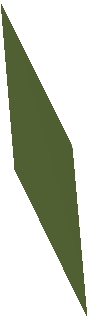 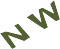 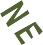 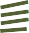 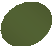 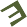 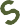 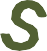 14
PAGE=14
6. Admixtures. Workability also increases  with addition of admixture such as air,  entraining agents which produce well  dispersed air bubbles.
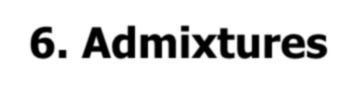 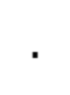 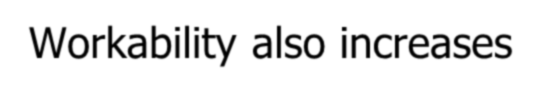 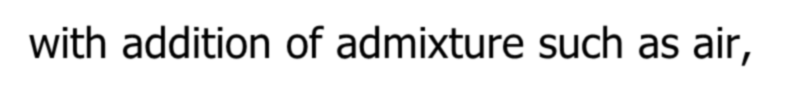 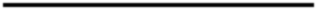 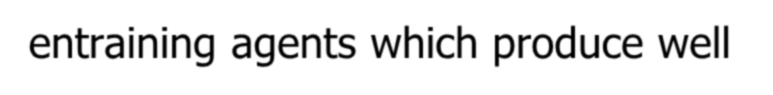 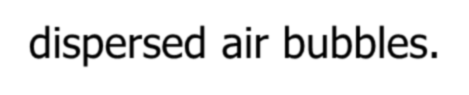 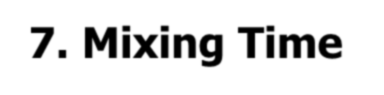 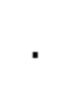 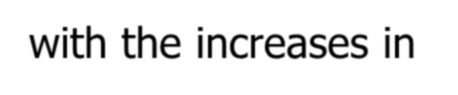 Mixing Time . with the increases in  mixing time upto certain limit workability  increases.
Temperature. The temperature at  which the concrete mix is prepared also  effects its workability. The slump of the  concrete mix decreases as the temperature  of the mix increases.
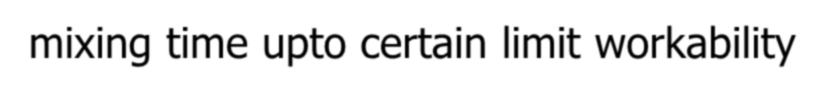 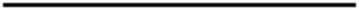 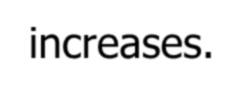 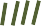 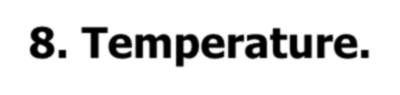 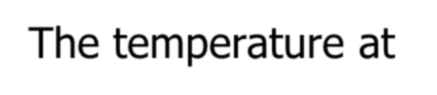 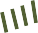 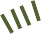 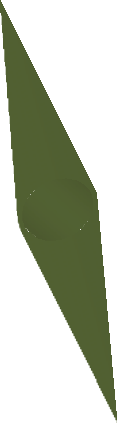 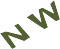 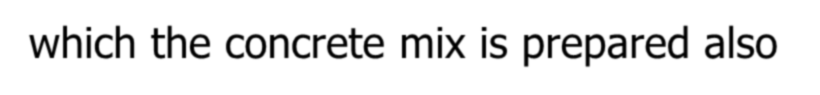 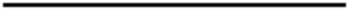 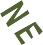 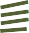 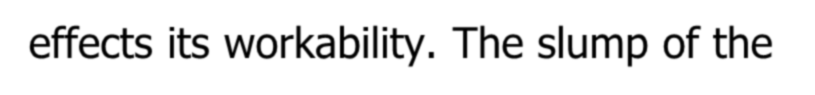 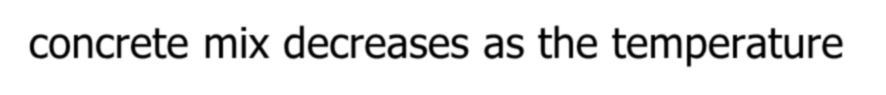 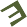 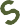 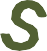 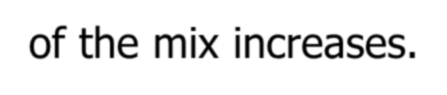 15
PAGE=15
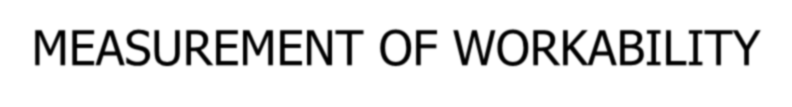 MEASUREMENT OF WORKABILITY
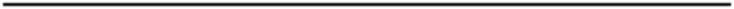 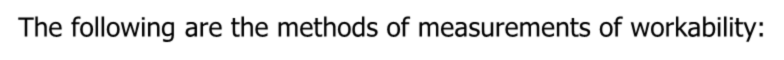 The following are the methods of measurements of workability:
slump test
compacting factors test
vee-bee consistometer test
Slum Test The slump test was devised in U.S.A. this test can be
performed in the laboratory or at the site of work.
Apparatus. The slump test apparatus consists of steel mould in  the form of a frustum of a cone. The internal dimensions of a  mould are:
(i) Bottom diameter =200mm
   	(ii) Top diameter=100mm
(iii) Height=300mm.
The bottom and top ends of the mould are open. Thickness of the  mould should not be less than 1.6 mm. for tamping the wet  concrete, a tamping rod of steel (16mm in diameter, 0.6m long) is  used.
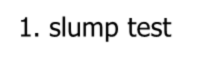 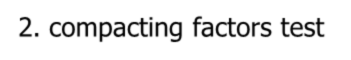 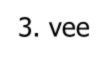 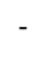 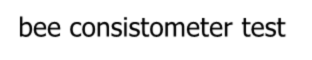 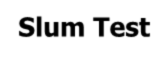 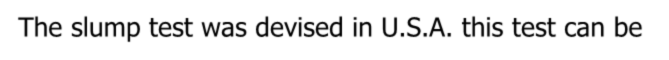 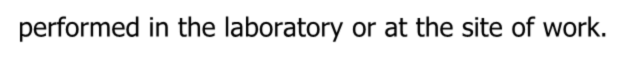 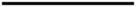 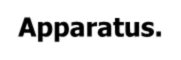 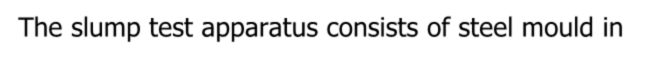 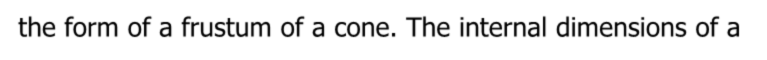 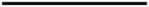 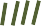 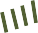 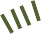 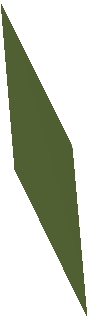 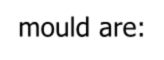 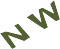 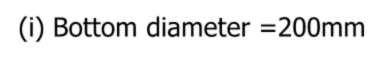 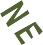 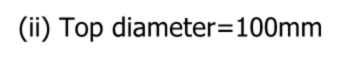 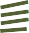 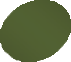 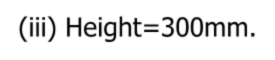 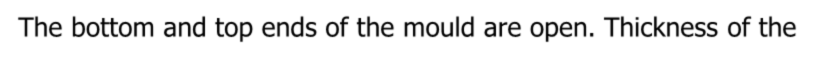 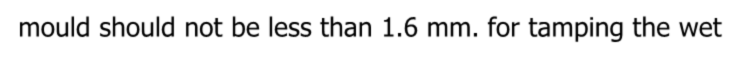 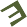 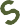 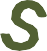 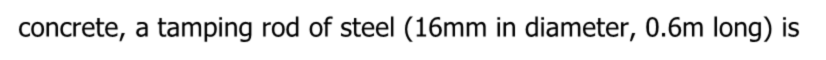 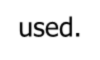 14
PAGE=16
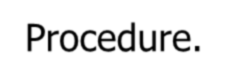 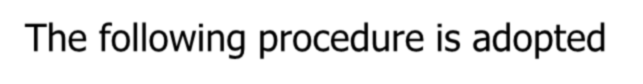 Procedure. The following procedure is adopted  for determining the slump value of concrete:
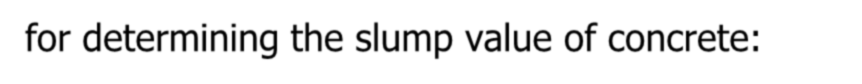 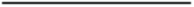 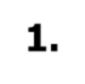 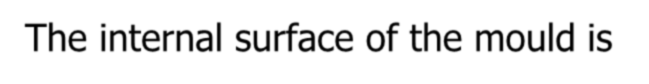 The internal surface of the mould is  thoroughly cleaned and the mould is placed on  a smooth, horizontal, rigid and non-absorbent  surface.
The mould is held firmly in place by standing  on the foot pieces before the concrete is filled  in.
Concrete under test is filled in the mould in  four layers. Each layer is tamped (25 times)  with the help of steel rod. The stroke should be  uniformly distributed.
.
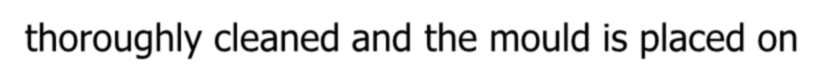 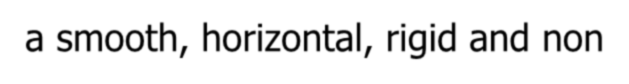 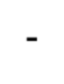 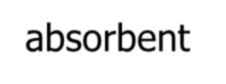 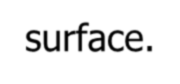 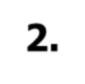 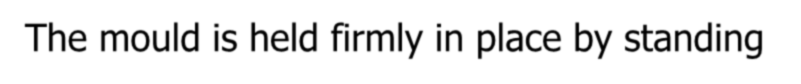 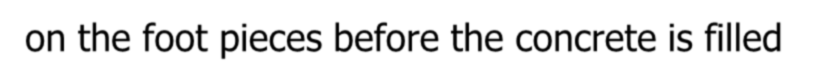 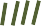 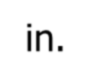 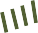 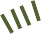 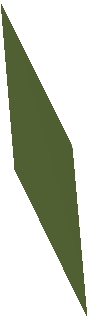 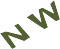 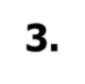 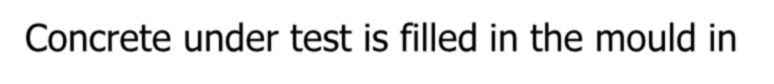 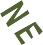 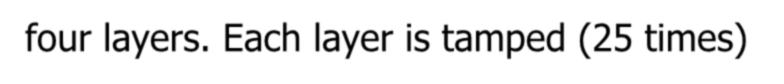 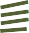 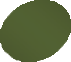 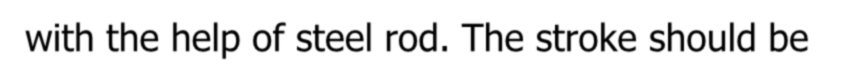 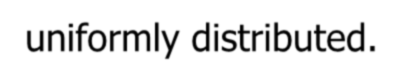 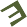 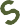 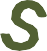 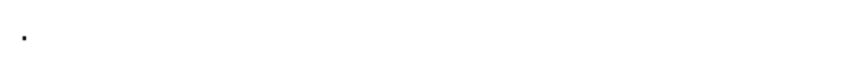 17
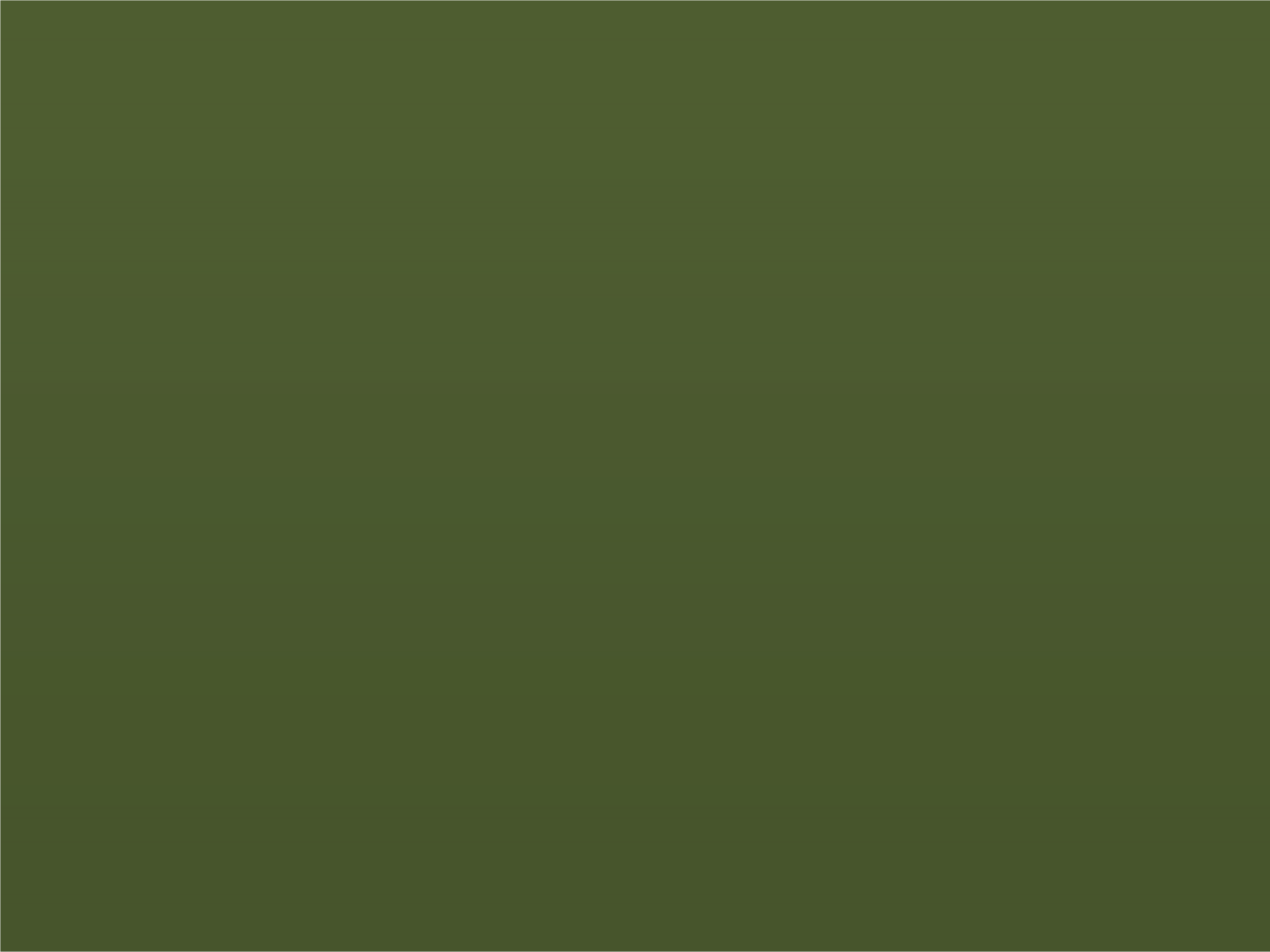 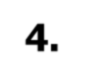 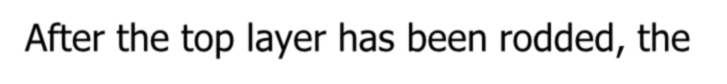 After the top layer has been rodded, the PAGE=17  concrete should be struck off level with a trowel.  Any mortar which has leaked out between the  base plate and the mould is cleaned away.
The mould is then removed by raising it  slowly and carefully in vertical direction. On the  removal of mould, the concrete subside.
Slump is measured immediately by  determining the vertical distance between the  height of the mould and that of highest point of  the specimen being tested
If specimen collapses than test may be  repeated
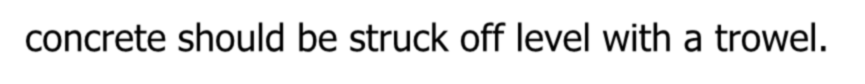 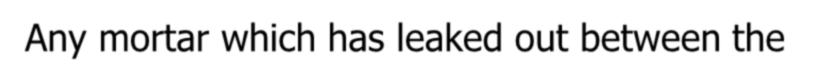 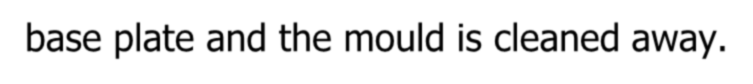 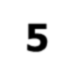 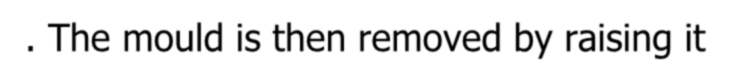 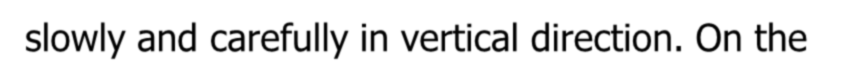 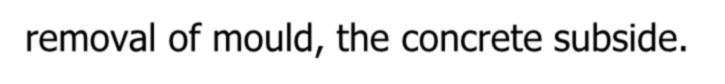 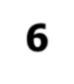 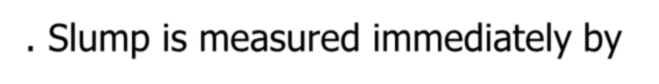 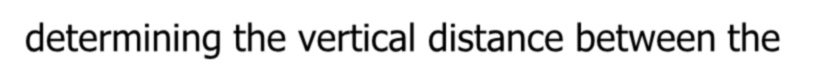 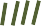 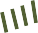 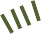 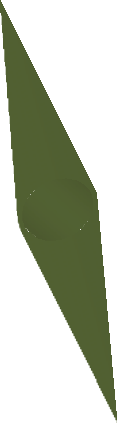 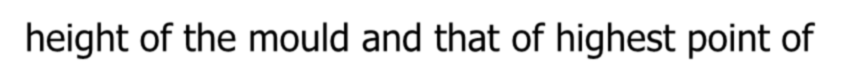 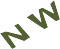 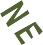 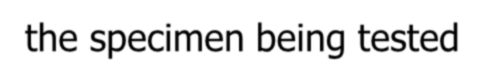 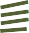 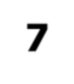 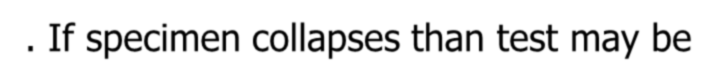 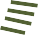 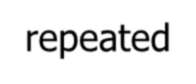 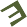 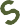 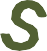 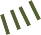 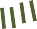 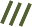 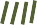 18
PAGE=18
The slump which is the subsidence of the concrete  cone after the mould is lifted up can give the  following three results:
True slump------ If the concrete subside evenly, it  is known as true slump.
shear slump----- If one half of the concrete slides  down as soon as the mould is removed.
collapse slump----- If the concrete slides down as  soon as the mould is removed , it is known as  collapse slump. It is very difficult to measure. It  occurs in very wet mixes.
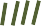 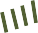 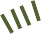 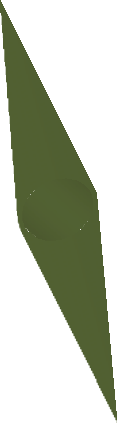 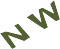 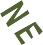 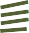 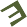 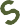 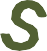 19
PAGE=19
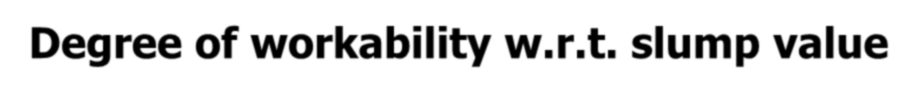 Degree of workability w.r.t. slump value
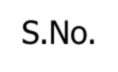 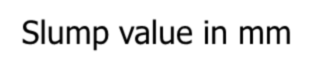 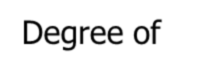 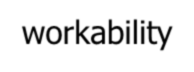 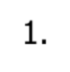 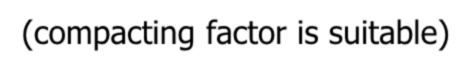 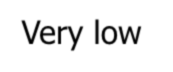 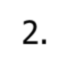 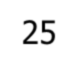 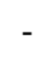 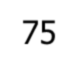 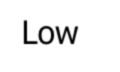 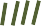 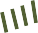 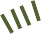 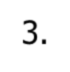 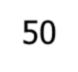 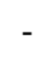 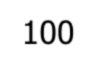 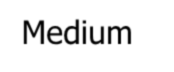 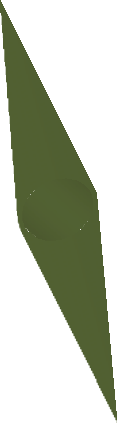 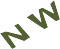 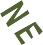 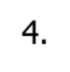 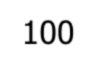 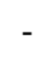 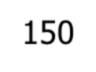 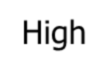 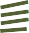 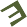 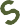 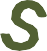 20
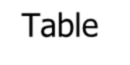 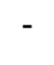 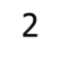 Table -2
PAGE=20
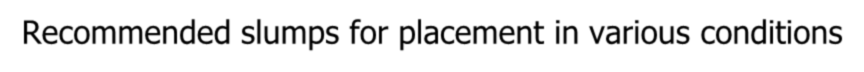 Recommended slumps for placement in various conditions
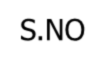 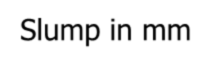 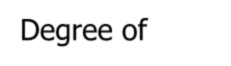 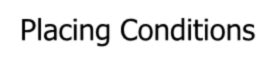 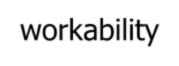 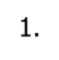 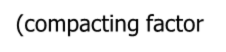 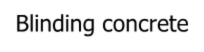 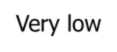 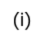 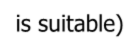 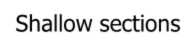 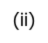 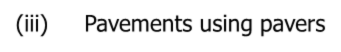 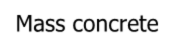 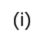 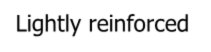 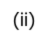 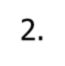 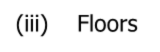 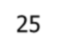 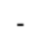 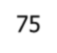 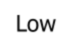 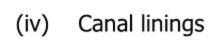 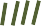 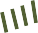 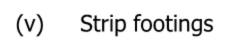 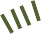 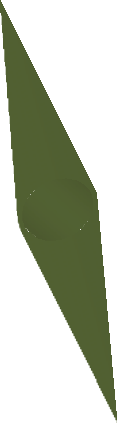 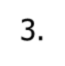 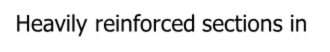 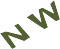 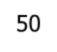 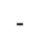 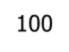 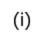 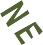 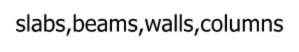 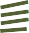 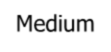 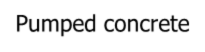 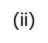 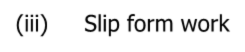 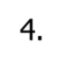 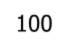 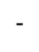 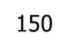 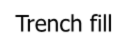 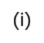 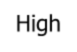 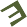 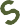 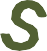 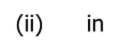 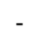 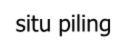 21
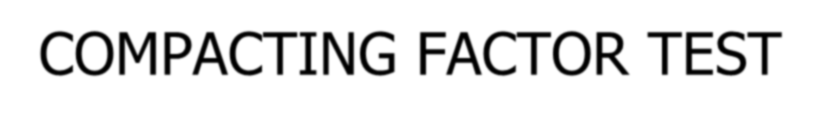 PAGE=21
COMPACTING FACTOR TEST
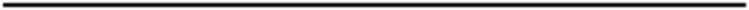 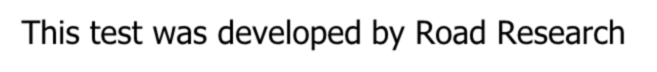 This test was developed by Road Research  Laboratory . It is mainly used in laboratory to determine  workability of concrete.
Principle. The workability of concrete has also been defined  as the amount of work required to place the concrete and  to compact it thoroughly. It is not easy to measure the  amount of work required to fully compact it. But it is  simpler to apply a standard amount of work to the concrete  and to measure its degree of compaction. Work is applied  by dropping the concrete through a standard height into a  cylindrical container. The compaction in the cylindrical  container is produced by the destruction of kinetic energy  of the falling concrete. The degree of compaction is termed  as compaction factor.
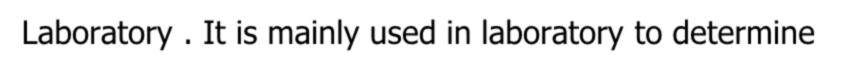 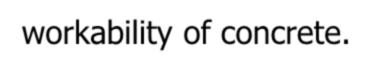 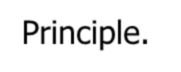 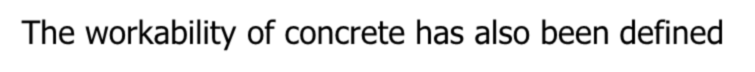 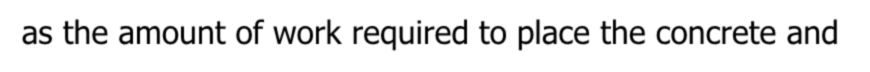 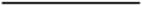 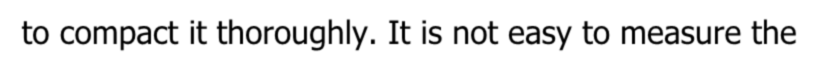 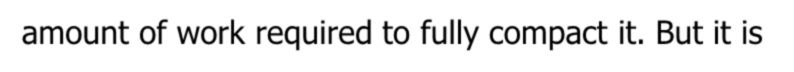 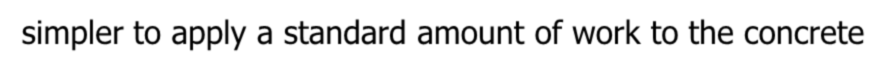 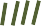 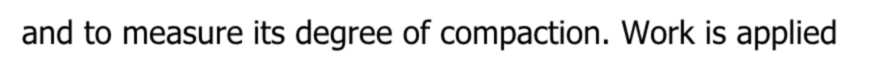 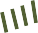 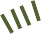 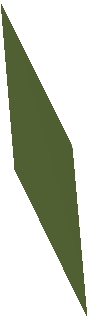 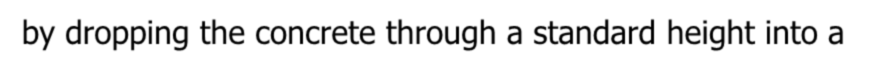 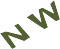 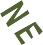 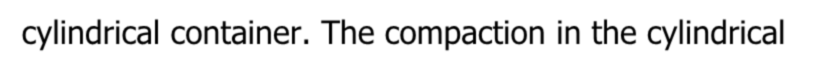 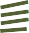 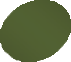 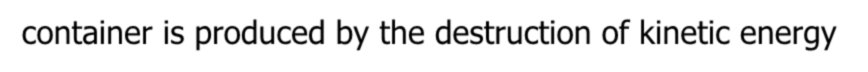 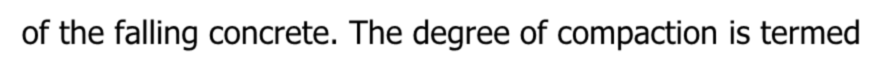 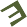 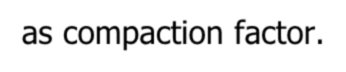 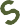 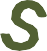 22
PAGE=22

Apparatus. The apparatus used for this test . The apparatus consists of  two hoppers in line vertically above the cylindrical container. The  dimensions of the hoppers and cylinder are as follows:
Upper hopper (A) :
Top internal diameter =254mm
Bottom internal diameter =127mm
Internal height =239mm
Lower hopper (B):
Top internal diameter =229mm
Bottom internal diameter =127mm
Internal height =229mm
Cylinder (C)
Internal diameter =152mm
Internal height =305mm
Distance between bottom of upper hopper and top of lower
hopper = 203 mm
Distance between bottom of lower hopper and top of Cylinder
=203mm
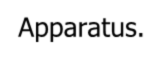 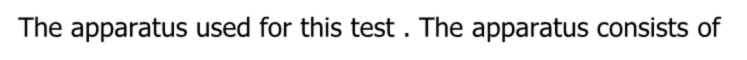 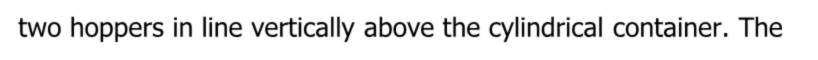 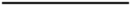 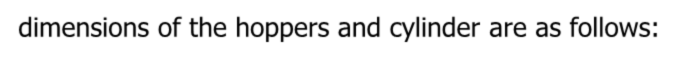 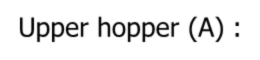 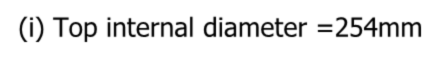 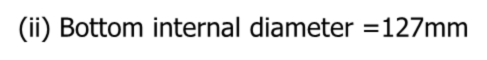 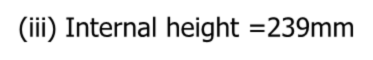 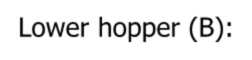 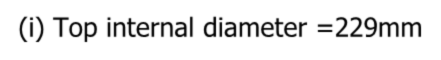 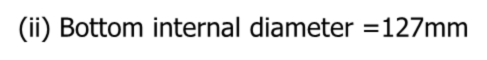 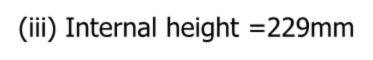 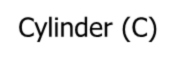 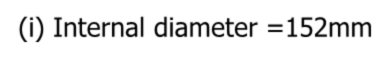 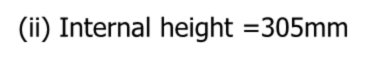 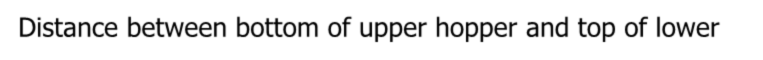 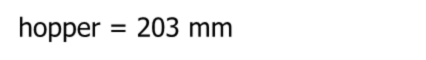 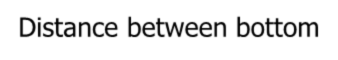 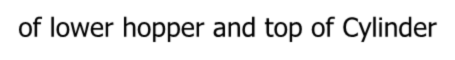 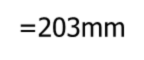 23
PAGE=23
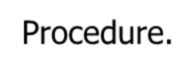 Procedure.
The following procedure is adopted for performing the  compacting factor test.
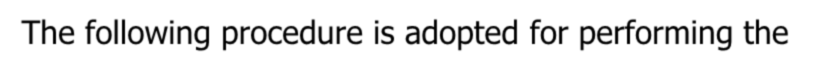 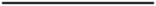 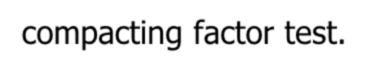 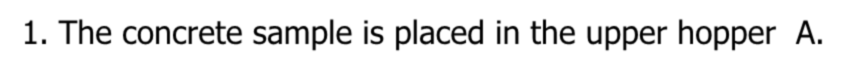 The concrete sample is placed in the upper hopper	A.  2.Then the door of hopper	A is opened. The sample
drops into lower hopper	B filling it to overflowing.
The trap door of the lower hopper is then opened and  the sample falls into the cylinder which is also filled to  overflowing.
The surplus cement is removed from the top of the  cylinder with the help of a	trowel.
The outside surface of cylinder is wiped and cleaned.
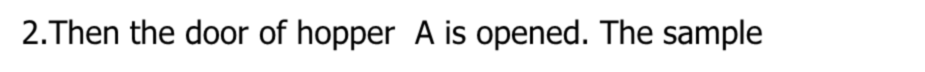 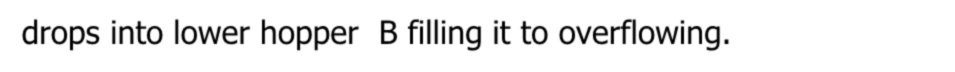 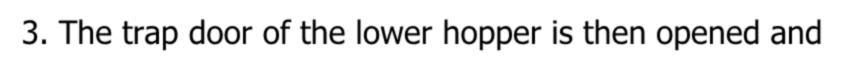 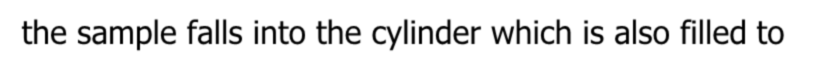 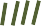 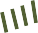 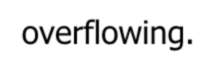 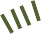 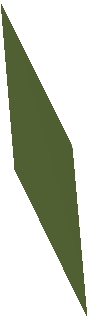 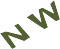 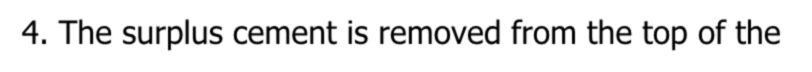 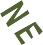 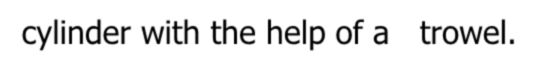 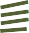 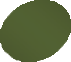 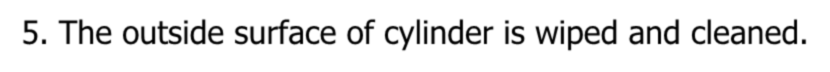 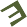 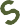 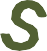 24
PAGE=24
6. The cylinder is then weighed and it is recorded as weight of
partially compacted concrete.
The cylinder is again filled with concrete in layers not  exceeding 50 mm in thickness. Each layer is fully  compacted with tamping rod.

The cylinder is again weighed after wiping and cleaning the  outside surface of cylinder. This weight is recorded as the  weight of fully compacted concrete.

The compacting factor is then calculated from the formula:
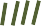 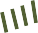 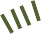 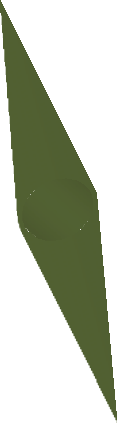 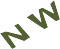 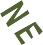 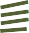 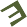 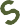 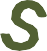 25
PAGE=25
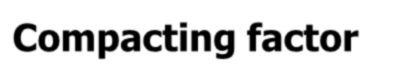 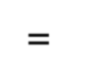 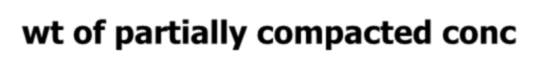 Compacting factor = wt of partially compacted conc
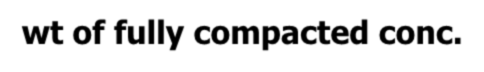 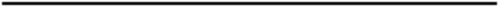 wt of fully compacted conc.
Degree of workability w.r.t. compacting factor
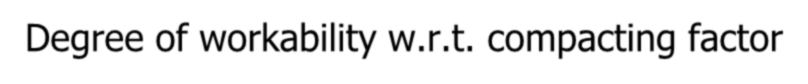 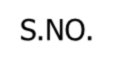 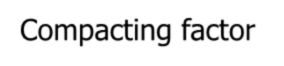 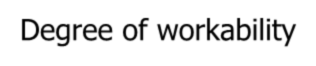 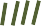 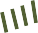 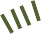 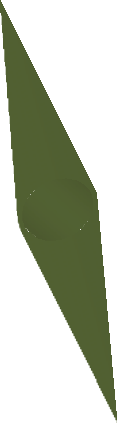 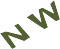 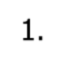 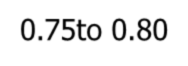 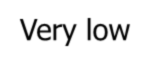 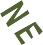 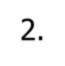 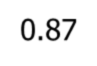 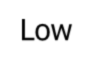 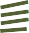 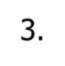 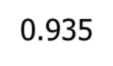 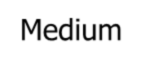 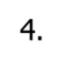 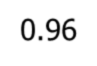 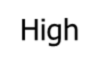 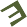 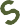 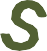 26
PAGE=26
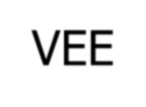 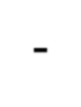 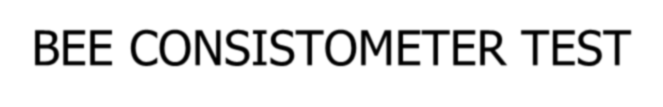 VEE-BEE CONSISTOMETER TEST
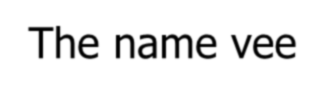 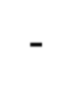 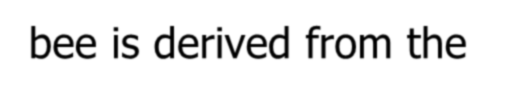 The name vee-bee is derived from the  initials of V. Bahrner of Sweden who  developed the test. Sometimes this test is  called	V-B consist meter test. Vee-bee is  a good laboratory test, particularly for  very dry mixes.
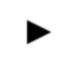 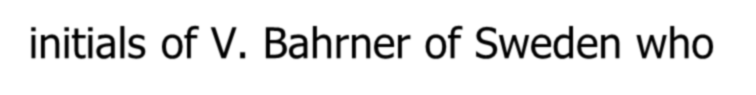 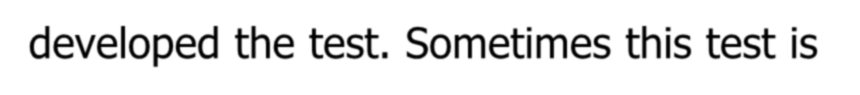 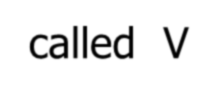 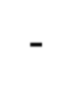 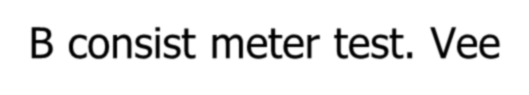 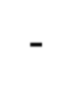 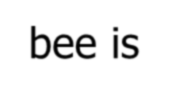 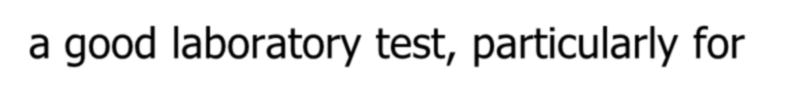 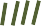 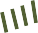 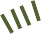 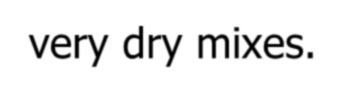 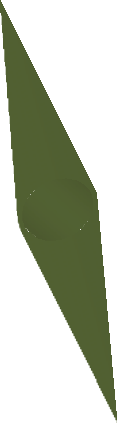 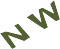 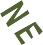 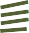 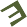 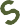 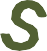 27
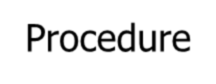 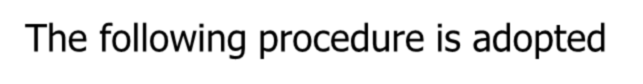 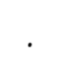 Procedure. The following procedure is adoptePdAGE=27  for performing the vee-bee consistometer test.

Sheet metal cone is filled with concrete.

The glass plate rider is then brought into  position so that it is touching the top of the  concrete.

The concrete cone is then subjected to  vibrating action by starting the vibrator. The  stop watch is started as soon as the vibrator  is switched on. The concrete is allowed to  spread out in the cylindrical container.
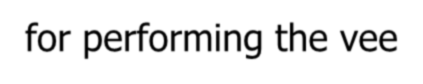 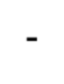 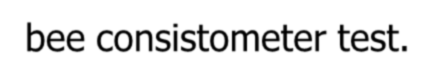 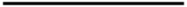 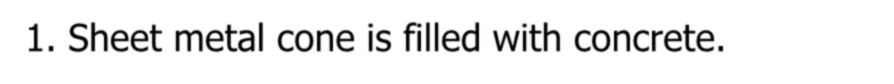 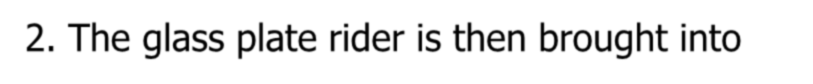 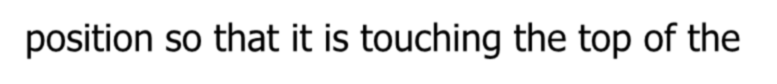 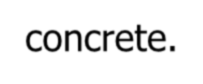 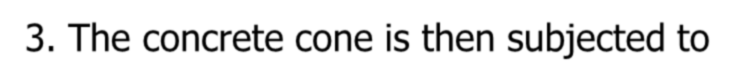 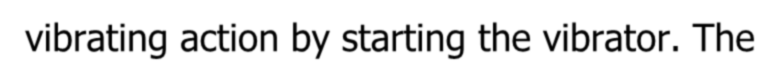 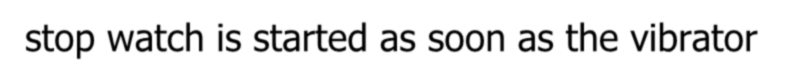 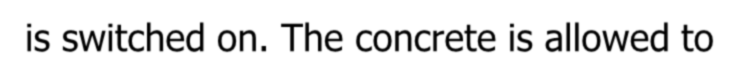 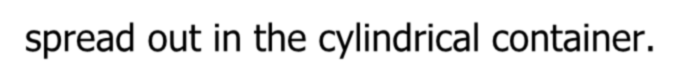 28
PAGE=28
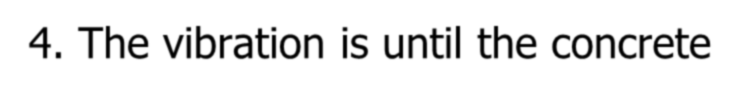 4. The vibration is until the concrete  surface becomes horizontal. The time  taken to attain horizontal surface is noted.  The time recorded in seconds gives the  degree of workability.
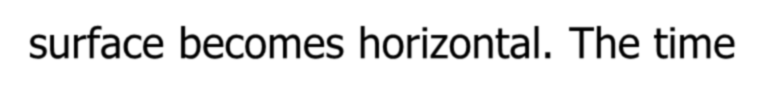 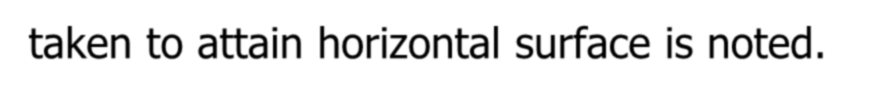 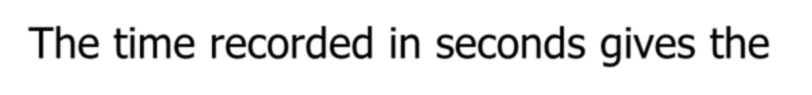 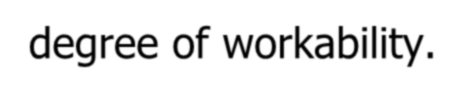 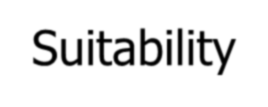 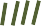 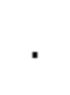 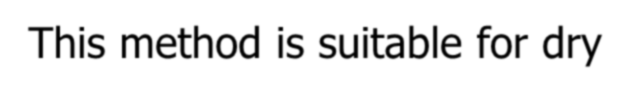 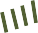 Suitability. This method is suitable for dry  concrete having very low workability.
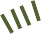 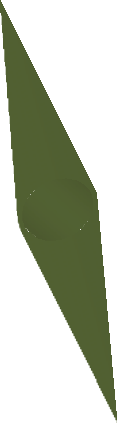 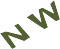 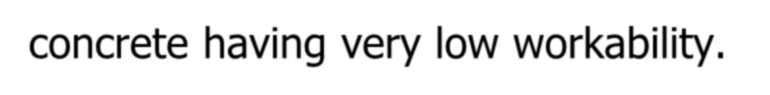 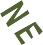 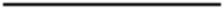 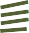 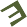 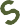 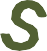 29
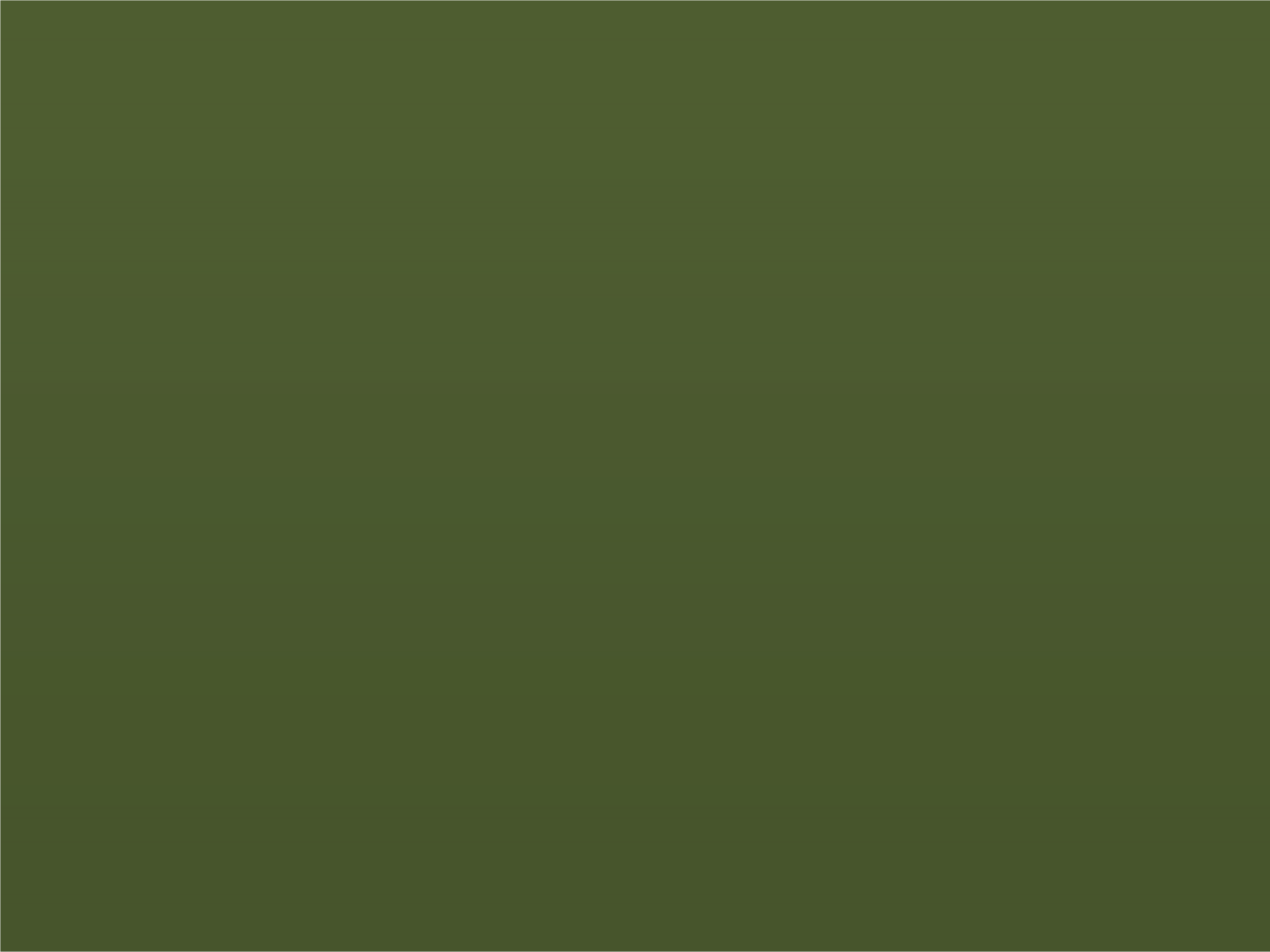 PAGE=29
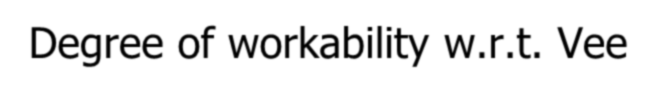 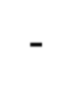 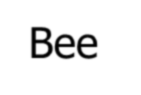 Degree of workability w.r.t. Vee-Bee  Seconds
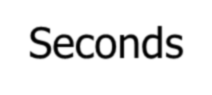 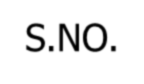 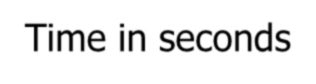 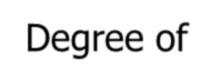 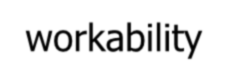 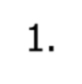 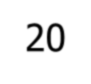 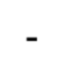 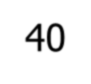 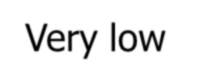 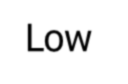 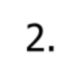 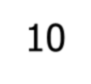 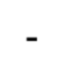 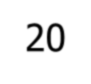 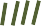 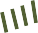 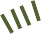 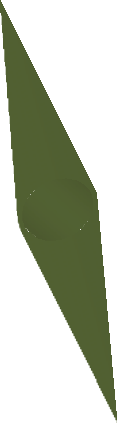 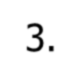 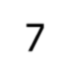 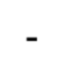 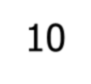 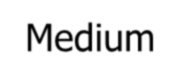 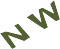 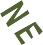 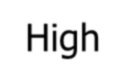 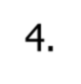 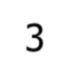 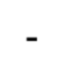 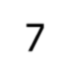 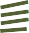 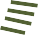 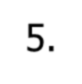 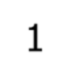 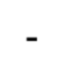 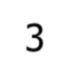 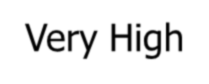 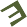 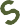 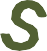 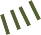 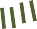 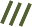 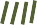 30